כלי "עצם הדג" לזיהוי בעיה/אתגר
תהליכים/שיטות
אנשים
א
א
א
א
א
בעיה
א
א
א
א
א
א
א
מכונות/ציוד
תשתיות/סביבה
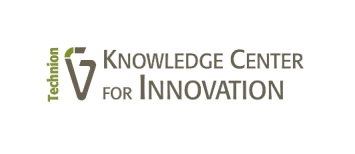